Le monde des chevaux!Par Horse…
Voici une p’tite vidéo pour vous montrez le monde des chevaux et toutes ses merveilles!
Les races…
Quelques soit les races, le cheval est toujours source d’énergie et de liberté.
 On peut les monter mais comme dit le proverbe: « Quand on monte un cheval, on ne fait que l’emprunter »
Du plus lourd au plus léger,
Du plus fiable au plus sauvage,
Du plus dressé au plus libre,
Bref définition d’un cheval!
Photos!
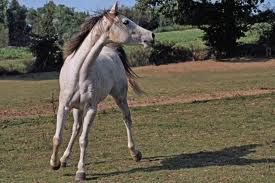 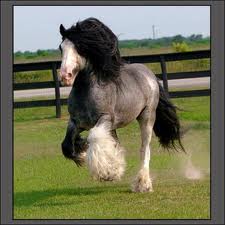 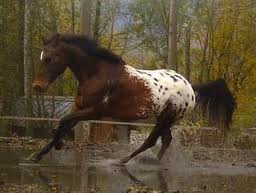 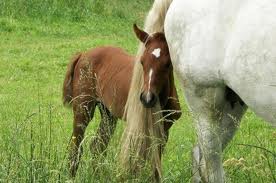 Que du vrai,
« Chasse le naturel, il revient au galop »
Un cheval n’est pas une machine,même si vous avez le compagnon le plus sympa du monde!
Il suffit de trop lui demander un jour, pour qu’il retrouve le « gout de la liberté ».
Photo illustrative
Remarque
Il y a généralement moins de risque en dressage qu’en saut, logique le cheval ne peut pas sauter 5m mais peut tracer des cercles de 20 a 30m ou des diagonales.
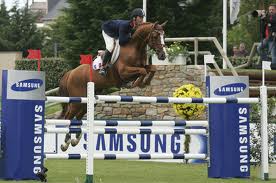 Dernier mot…
Si jamais on devait retourner à l’époque des calèches à cause de la pollution, vous vous direz: «  Mais pourquoi, pourquoi j’ai mangé et tué autant de chevaux!
Non à l’hippophagie!!

(Je parle en général et je ne vous accuse pas du tout ;) )
Bêtiser des photos!
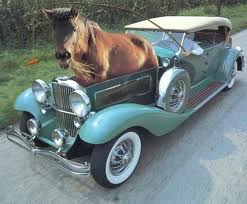 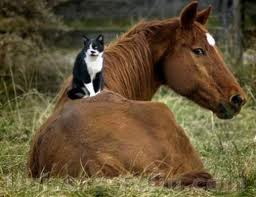 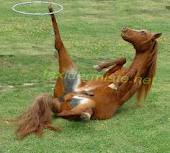 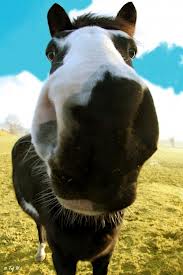 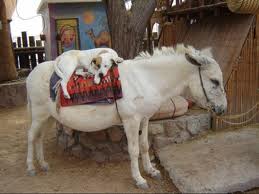